Cash Book
Dr. Manish Dadhich
Ph.D, M.Com, NET,
MBA, NET, SET
Cash Book
A cash book is a book of primary entry. All Cash transactions are recorded in the “Cash Book”.

It also serves the purpose of a ledger account and therefore, the cash account and bank acccount are not maintained in the general ledger. Balances in the cash book are taken directly to the trial balance.
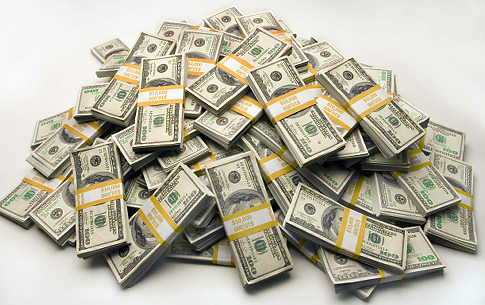 FEATURES OF CASH BOOK
To keep record of only cash transactions 
All receipts are recorded in debit side
All payments are recorded in credit side
Chronological (date wise) transaction recording of all transactions.
Performs function of both journal and ledger.
Objects or Need of cash book
To find out the total cash receipts and cash payments during a given period.
To ascertain the balance of cash in hand and at bank at any time without actually counting cash and examining Bank passbook
To verify the correctness of cash in hand and bank.
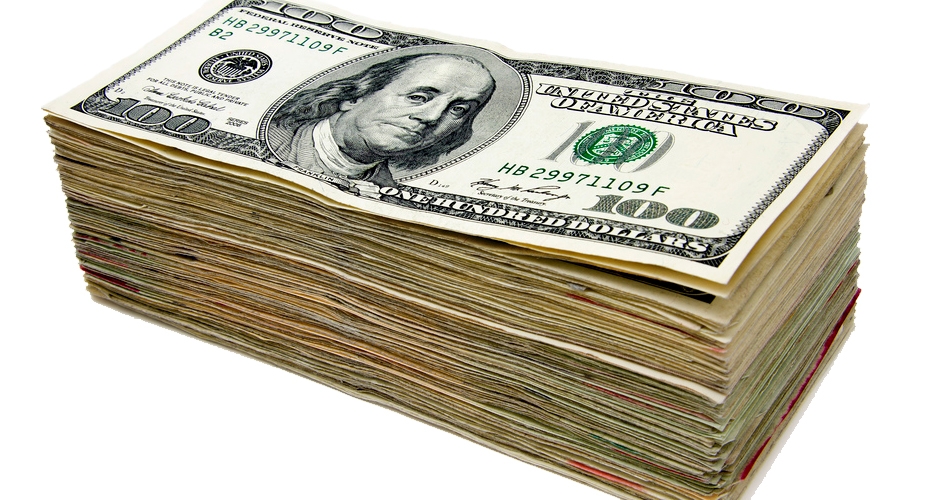 Types of cash book
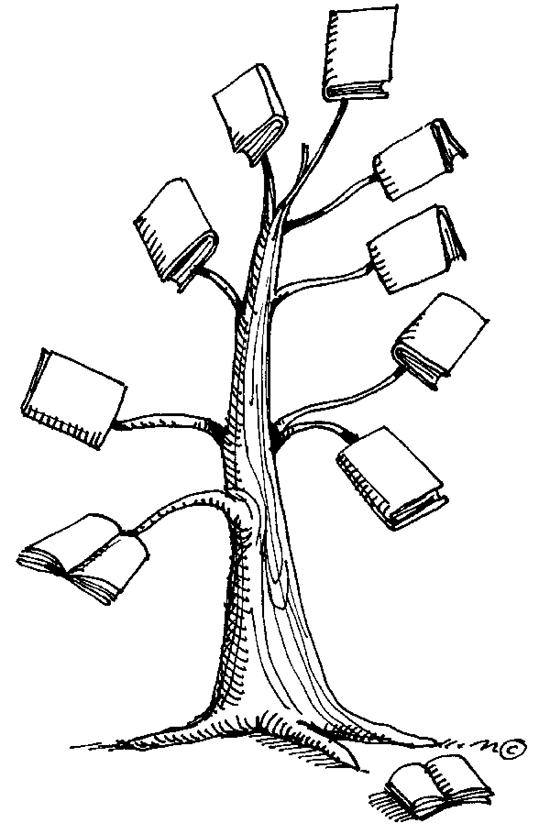 Simple cash book.

Double column cash book.

Triple Column cash book. 

Petty Cash book
Simple cash book
prepared like cash account in ledger.

All the cash receipts are entered in amount column on debit side and all cash payments are appeared on credit side of the amount column.

Cash book is closed and balanced at the end of the month.
Simple Cash Book 2012 Jan  1 Purchased goods for cash Rs. 10000          Jan 6 Sold goods for cash Rs. 25000          Jan 8 Paid rent Rs. 1000		Simple cash book
Double column cash book
A cashbook with cash and discount column is called double column cashbook.

Two accounts, cash and discount are combined in this book.
Double column cash Book2012 Jan  1 Paid rent Rs. 1300         Jan 5 Paid to Ram & Co. Rs.3950 Discount Received Rs. 50         Jan 6 Received from Gupta & Co. Rs. 9900 Discount allowed Rs. 100		Double column cash Book
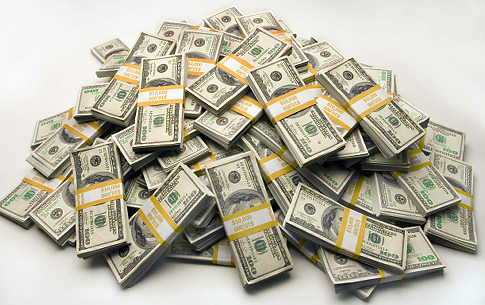 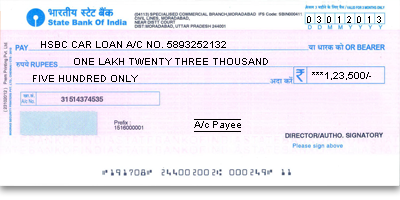 Triple Column cash book
A cash book with discount and bank column is triple column cashbook. Three accounts are combined.

In business firm most of the payments are received and paid by cheque. Transactions are preformed through bank.
Triple Column Cash book
Petty Cash Book
Used to record small amount of expenses.



Like stationary, cleaning charges and postage.
Contra Entry
Where for a single transaction entries are made on both the sides of cash book.
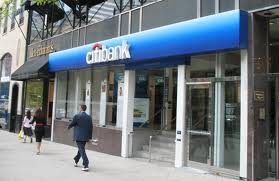 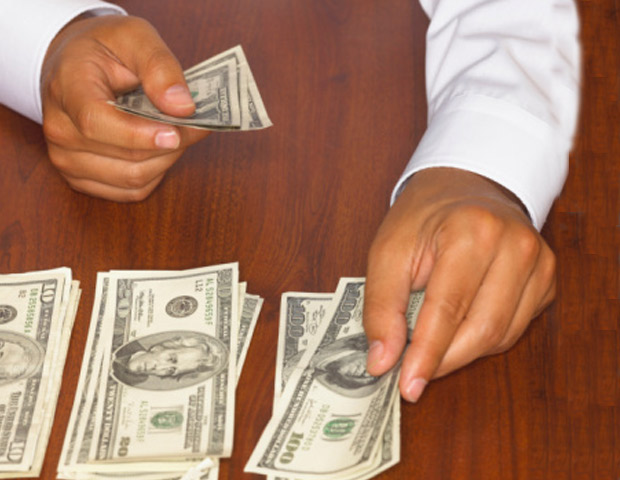 Practical Problems